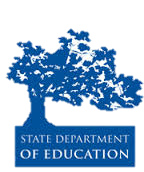 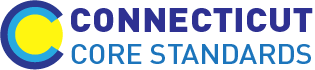 Connecticut Core Standards for Mathematics
Systems of Professional Learning
Module 3 Grades K–5: 
Focus on Teaching and Learning
Moving Forward with the CCS-Math Implementation
Section 7
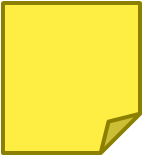 Page 38
73
[Speaker Notes: Section 7: Moving Forward with the CCS-Math Implementation
Section 7 Time: 20 minutes

Section 7 Training Objectives:
To provide participants with the opportunity to work collaboratively to identify common coach and teacher needs around implementing and supporting the implementation of the CCS-Math. 

Section 7 Outline:
In this short, but focused section, participants will work collaboratively to discuss and identify coach and teacher needs around implementing and supporting the implementation of the CCS-Math. Groups will work to answer implementation and support questions on the Needs Identification worksheet and will identify three common needs for each stakeholder. 
This section will wrap-up with each group writing their common needs on a sticky note and placing it on a piece of chart paper labeled Teacher Needs and Coach Needs. Time permitting, the facilitator will go over the needs posted and elicit feedback from the larger group. 

Supporting Documents
Needs Identification worksheet

Section 7 Materials
Chart paper
Markers
Sticky notes]
Needs identification
Read the instructions on top of the Needs Identification worksheet on page 38.

Record on “stickies” up to three common needs for each stakeholder and place these on the appropriate chart paper.
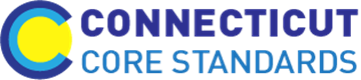 74
[Speaker Notes: Tell participants that they will now work collaboratively to discuss and identify coach and teacher needs around implementing and supporting the implementation of the CCS-Math. Have them turn to page 38 in their Participant Guide and follow along as you provide the instructions. 

Have each group write their common needs on a sticky note and place it on the piece of chart paper labeled Teacher Needs or Coach Needs. Time permitting, go over the needs posted and elicit feedback from the larger group.]